Living Labs for Social Responsibility & Sustainability at the University of Edinburgh
Michelle Brown and Matthew Lawson
Context
Social responsibility and sustainability living lab
Strategic context
“We aim to make a significant, sustainable and socially responsible contribution to Scotland, the UK and the world, promoting healthy economic growth and cultural wellbeing”   (UoE Strategic Plan)
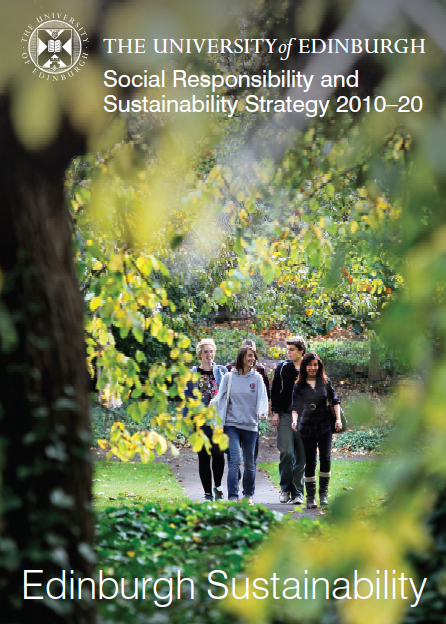 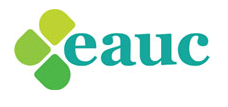 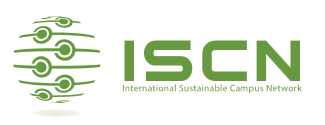 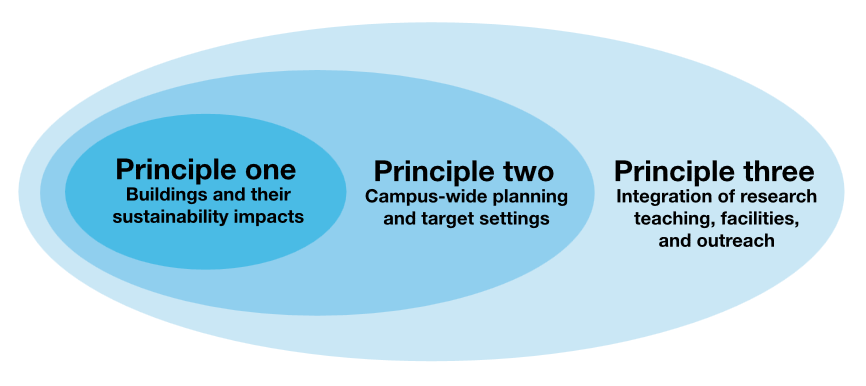 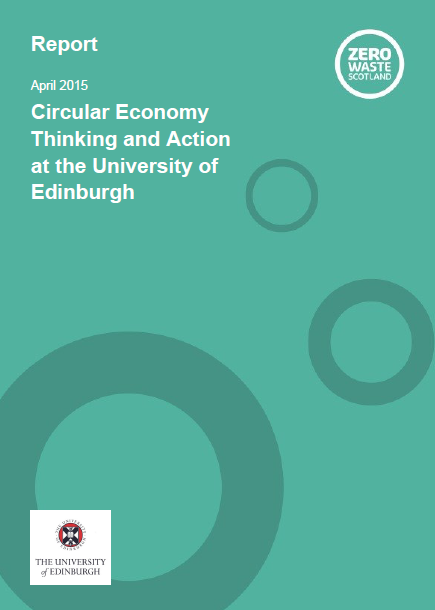 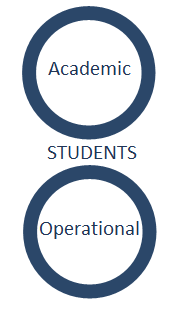 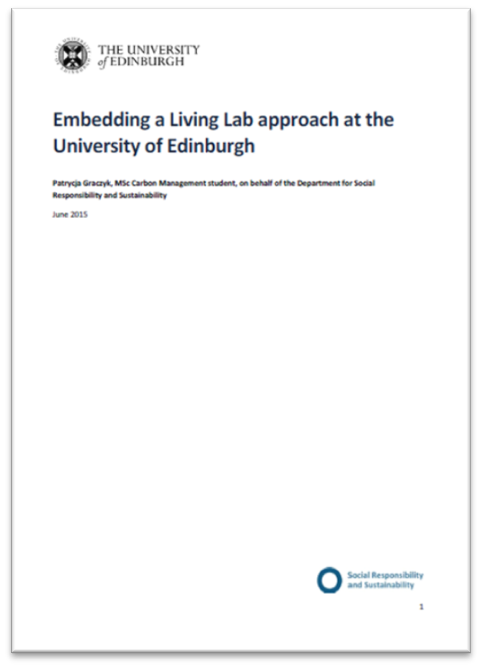 Research carried out April-June 2015 by Patrycja Graczyk. 
15 staff interviews, student focus group, literature, document and web review.
Student engagement
Social responsibility and sustainability living lab
Harnessing expertise at the University of Edinburgh to influence and inform the global debate around climate change.
Learn more about the campaign at 
www.ed.ac.uk/sustainability
[Speaker Notes: Discuss new campaign – framing of student collaboration with staff, COP21 focus, Buchanan Institute]
Edinburgh sustainability jam
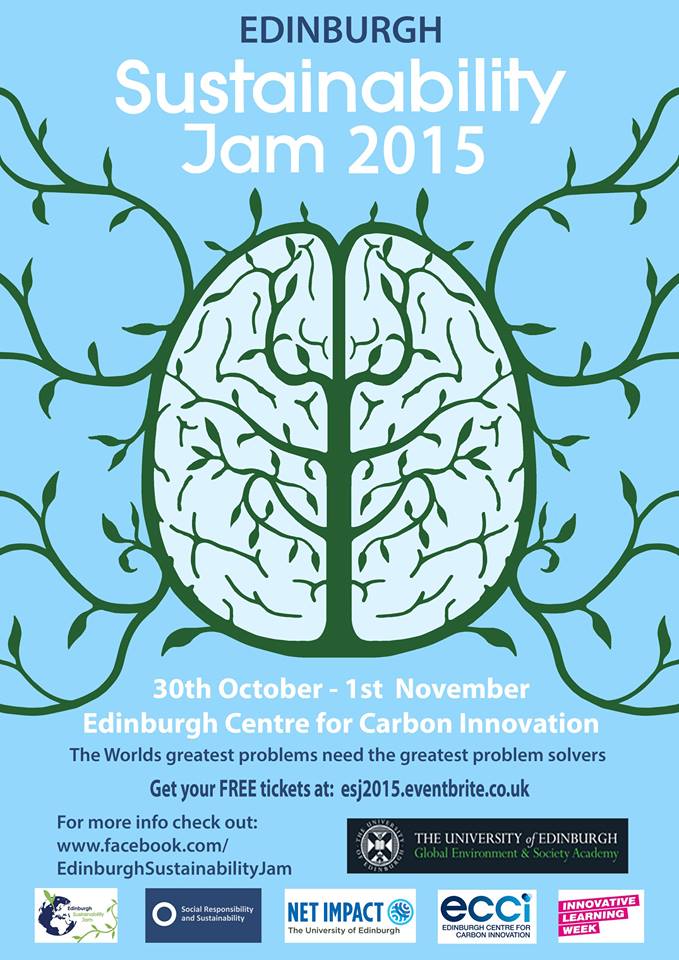 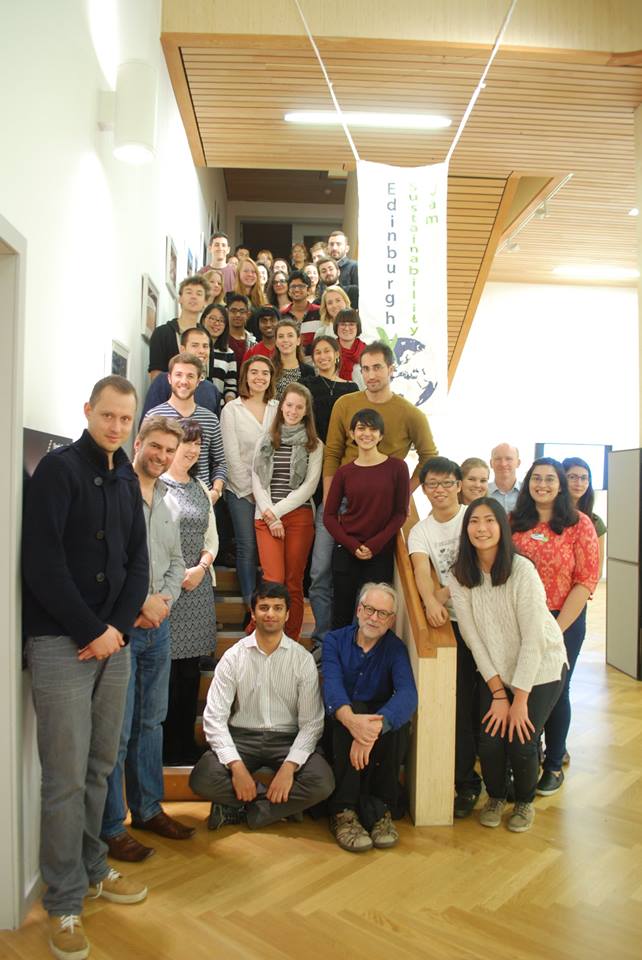 Further opportunities
Practical based volunteering (eg. Café waste audits)
Working with student-led projects (eg. SHRUB)
Case studies in sustainable development
Participation in policy and planning
Video
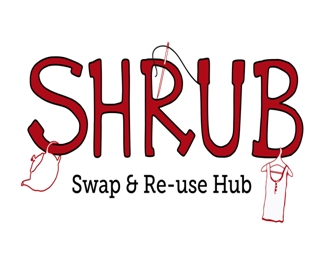